E-Spomenica
Osnovna škola Dežanovac, šk. 2017./18.
Početak Školske 2017./18. godine
Ova školska godina započela je 4.9.2017. godine, započeli smo je sa 169 učenika ili 9 manje nego prošlu. U školi imamo 15 razrednih odjela i to 9 u razrednoj i 6 u predmetnoj nastavi. Od ove školske godine u PŠ Trojeglava radi samo jedna učiteljica, a privremeno smo u MŠ Dežanovac prebacili 1 učiteljicu, no trend smanjenja djece se nastavlja, ponajviše zbog iseljavanja i šk. 2018./19. bi mogli dočekati sa samo 2 učiteljice RN u Dežanovcu. Od 169 učenika 74 je u razrednoj nastavi a 95 u predmetnoj, što isto ukazuje na trend smanjenja djece. PŠ Uljanik ima 16 učenika, PŠ Blagorodovac 7, PŠ Sokolovac 10 i PŠ Trojeglava 8.
Broj zaposlenih djelatnika je bio 44
Iduće 2018. godine, a ove školske godine obilježavamo 160 godina škole, uključeni smo u čitav niz projekata financiranih od strane EU i to će vjerojatno obilježiti ovu školsku godinu.
2
Učiteljice razredne nastave
Školska 2017./18.
3
Učitelji predmetne nastave
Šk. 2017./18.
4
Ravnatelj i stručni suradnici
5
Ostali djelatnici škole
6
Organizacija rada škole, upisno područje
U školi je nastava organizirana u jednoj smjeni, od 7,10 sati do 13,50, razredna nastava u Matičnoj školi (zbog autobusa) ima nastavu od 7,45 do 12, a u područnim školama nastava je organizirana od 8 do 12,15 sati. Čitav niz izvannastavnih aktivnosti, kao i neki izborni predmeti odvijaju se 7. i 8. sat. 112 učenika su putnici ili 66,27%, što znači da svaki dan dežurni nastavnici ispraćaju i dočekuju 4 autobusa, a dežurstvo počinje već u 6,30 sati. Većina učenika se hrani u kuhinjama u MŠ i PŠ Uljanik i Trojeglava, a 45 učenika se besplatno hrani u kuhinji što je omogućeno iz EU fondova.
Upisno područje naše škole, osim općine Dežanovac obuhvaća i Imsovac (općina Končanica) i Uljanik i Duhove (grad Garešnica), ali tu valja istaći kako se Upisno područje ne primjenjuje dosljedno, te tako djeca iz Ivanovog Polja, koja pripadaju našem upisnom području, kao i djeca iz Sređana idu u školu u Daruvar, ranije to nije bio problem ali zbog smanjivanja djece može biti.
I. polugodište završavamo 22.12. a kraj nastavne godine je 13.6.2018., predviđeno je 178 nastavnih dana, 251 radnih dana, ostalo su Blagdani i neradni dani.
7
Izborna nastava
Izborna nastava se i dalje odvija iz 5 predmeta i to: Češkog, Srpskog, Mađarskog, Katoličkog vjeronauka i Informatike. Ovdje valja napomenuti kako nastava srpskog jezika je spala na svega 3 učenika ili 1,77% od svih učenika škole, iako statistički broj djece srpske nacionalnosti iznosi između 13 i 14%, stoga prijeti opasnost gašenja ovog izbornog predmeta. Na nastavi mađarskog jezika je 12 učenika ili 7,1% od svih učenika škole što je nešto manje nego prošle godine, ali i dalje više od statističkih podataka za tu manjinu. Od manjinskih jezika po C modelu i dalje je najviše učenika koji pohađaju nastavu češkog jezika ili 106 učenika, odnosno 62,72%.
Na nastavi informatike je 95 učenika, odnosno svi učenici od 5. do 8. razreda, čime je u toj kategoriji učenika zastupljenost ovog predmeta 100%, odnosno na istu idu svi učenici kojima je to omogućeno. Na nastavi Katoličkog vjeronauka je 141 učenik ili 83,43%
8
IZVANNASTAVNE AKTIVNOSTI, DODATNA I DOPUNSKA NASTAVA
Dopunsku nastavu organizirali smo iz Hrvatskog i Matematike u nižim razredima a u višim još i iz Geografije i Engleskog jezika.
Dodatna nastava je bila organizirana iz Matematike, Engleskog, Povijesti, Geografije, Fizike i Hrvatskog.
U školi je bio i čitav niz izvannastavnih aktivnosti, kao što su: Mali i veliki zbor, Dramsko-recitatorske skupine, Hrvatski i Češki folklor, Zadruga, Eko skupina, Pilaonica, Ritmika i Sportska grupa. 
Obuka plivanja je bila organizirana samo za one učenike koji su preko BBŽ išli u naše odmaralište u Tkon.
9
Mjesec hrvatske knjige
15.11.-15.12.2017.
10
OBILJEŽEVANJE ZNAČAJNIH DATUMA
I OVE GODINE OBILJEŽILI SMO MNOGE ZNAČAJNE DATUME
Mjesec hrvatske knjige, Dan sjećanja na Vukovar, sv. Nikolu, Božić, Valentinovo, imali smo Maskenbal, Dan ružičastih majica, Dan broja Pi, Dan sigurnog Interneta, Uskrs, 160 godina od osnutka škole…
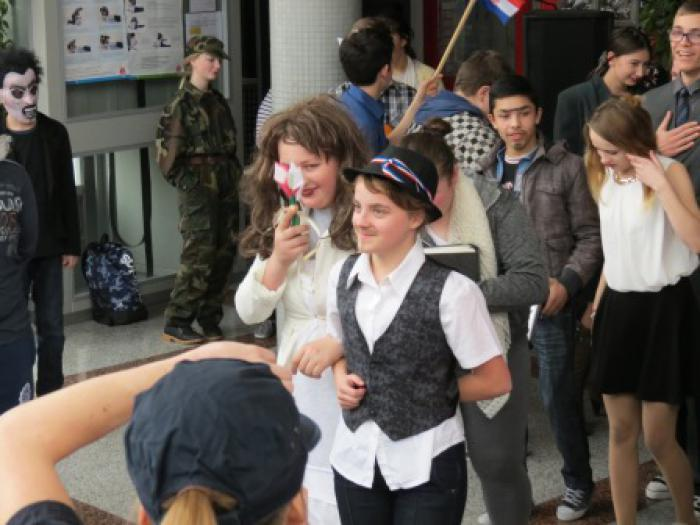 11
MASKENBAL
I učiteljice su se maskirale…
12
TERENSKA NASTAVA I IZLETI
Za promjenu, ove godine učenici su bili na Terenskoj nastavi u Lipiku, tom prilikom su posjetili i državnu ergelu Đakovo/Lipik. Na terenskoj nastavi su bili svi učenici škole.
Uz to, učenici 8. razreda još su bili i u Vukovaru u posjeti MC Vukovar.
Izleti su organizirani posebno za razrednu nastavu, posebno za 5.,6. i 7.,8. razred.
Učenici od 1. do 4. razreda su bili na izletu u Đurđevcu i okolini (‘’Đurđevački pesci’’), 5. i 6. razredi u Osijeku i Našicama dok su 7. i 8. bili u Varaždinu i Čakovcu.
13
Terenska nastava
Ergele Lipik
14
‘’Konji bili, konji vrani…’’
15
UČEŠĆE U PROJEKTIMA
I OVE GODINE SMO BILI UKLJUČENI U ČITAV NIZ PROJEKATA.
Uključeni smo bili u projekt Sheme školskog voća, Projekt besplatne kuhinje za djecu u riziku od siromaštva, Zubna putovnica, pokrenuta je procedura uključenja u projekt energetske obnove PŠ Blagorodovac, krenuo je projekt Festival multikulturalnosti, do sada je odrađena prva faza – edukacije učitelja u sklopu koje su isti bili  u Laslovu, Kistanjama, Budimpešti, Lovranu. Djeca koja uče mađarski jezik preko fondacije Bethlen Gabor i Vlade Republike Mađarske dobivaju pomoć. Zaživio je i projekt Mikroračunala u nastavi.
Svi navedeni projekti su financirani novcem EU, BBŽ, RH, RM.
16
IZVORNI GOVORNIK
Zahvaljujući angažmanu učiteljica engleskog jezika školu su posjetili predstavnici Veleposlanstva SAD-a i održali zanimljivo predavanje našim učenicima.
17
160 GODINA ŠKOLE, 1858.-2018.
Ove godine navršilo se 160 godina od osnutka škole u Dežanovcu. Spomenuti jubilej obilježili smo čitavim nizom aktivnosti tijekom proljeća 2018., a završnica je bila svečana priredba i sportski dan održani 13.6., odnosno 15.6.2018.
Oko pripreme 160 godina škole angažirati su praktično svi djelatnici škole, a svečanu priredbu su organizirale učiteljice razredne nastave uz pomoć pojedinih učitelja predmetne nastave. Tijekom priredbe vrtila se prezentacija s povijesnim pregledom rada škole, istu ćemo sačuvati za buduće generacije.
Na ovim ograničenim stranicama malo je mjesta za približiti i dočarati sve događaje s proljeća 2018.
18
1858.-2018.
Malo je škola koje se mogu pohvaliti s ovakvim jubilejom.
19
Družba Pere Kvržice
Škola nekad i sad…..
20
I oni su nekad išli u OŠ  Dežanovac.
21
KRAJ NASTAVNE GODINE, PRAZNICI TKON….
Nastavnu godinu završili smo sa 166 učenika i evidentno je da se trend pada broja učenika nastavlja, posljedice toga su: 2 učiteljice razredne nastave proglašene su tehnološkim viškom a čitav niz učitelja je izgubio dio satnice. U sljedećoj školskoj godini imat ćemo čak 3 razredna odjela manje (2 u razrednoj i 1 u predmetnoj nastavi) ili oko 150 učenika. Bojim se da smo po pitanju smanjenja broja učenika nemoćni, odnosno da mi kao škola ne možemo puno učiniti, problem je puno širi… 
TKON – Odmaralište u Tkonu je radilo i ove godine i to više dana nego prošle. Imali smo dvije ture gostiju, djece, iz Češke Republike, 2 ‘’županijske’’ ture, naši djelatnici su ponovo bili na moru, kao i savez Čeha – škola folklora. Stoga su i prihodi veći, no Tkon i košta, te smo imali i neplanskih rashoda u vidu zamjene kotla tople vode, dijela vodovodnih cijevi, rad na stolici krova, oprema dijela soba i sl.
22
POZDRAV IZ TKONA
Još jedan pogled s Ćokovca.
23
OSVRT RAVNATELJA NA GODINU NA IZMAKU, PLANOVI ZA SLJEDEĆU
Predviđanja o daljnjem smanjenju broja djece, temeljem demografskih pokazatelja, broja rođene djece i iseljavanja u zemlje EU, su se nažalost obistinila. Izravna posljedica na školu je pad broja djece tijekom godine sa 169 na 166 a 1.9.2018. - 150! Što nas kao ljude opterećuje je davanje otkaza tehnološkim viškovima i smanjenje satnice većem broju učitelja. Škola je ipak radila, i imamo se čime ponositi. Po prvi puta, u dogovoru s Općinom Dežanovac ista je za početak šk. 2017./18. osigurala svim učenicima bilježnice, prešli smo s ADSL-a na kvalitetniji VDSL, učestvovali u čitavom nizu projekata ranije opisanih, velik broj učionica je ponovo okrečen, kako u MŠ tako i u PŠ. Zamjenili smo stare i dotrajale, po zdravlje štetne, ‘’salonit’’ ploče novim krovom u PŠ Uljanik, prošli smo za energetsku obnovu PŠ Blagorodovac, a na PŠ Trojeglavi je obnovljena kompletna fasada, a ranije je spomenuto kako je bilo značajnih radova i u Tkonu.
24
Što u 2018./19.
Realizirati započete projekte, a posebno ističem energetsku obnovu PŠ Blagorodovac i nastavak projekta Festival multikulturalnosti, završiti započete radove u Tkonu i održavati objekat u upotrebnom stanju, najmanje na ovom nivou. Okrečiti one učionice i dijelove škola koji nisu završeni u protekloj godini, obnoviti dio elektroničke opreme, s naglaskom na nabavku pametnih ploča i prijenosnih računala, a po mogućnosti organizirati edukaciju učitelja u trajanju od 2-3 dana u Republici Češkoj (ovo ovisi o financijskim sredstvima). Nadam se da je privremeno zaustavljen trend smanjenja satnice učiteljima kao posljedica smanjenja broja djece, ali to će vrijeme pokazati. Održati i pojačati suradnju s BBŽ, Općinom Dežanovac, manjinskim organizacijama i dr. Općenito zadržati dostignut nivo u radu Škole i uvijek težiti boljem.
U Dežanovcu 31.8.2018.				Ravanatelj škole: Zoran Činčak,mag.pov.
25